Five Core Lesson Structures
Quick Practice
Math     Talk
Student  Leaders
Develop Conceptual Understanding
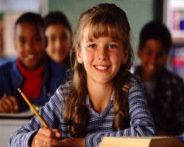 Helping
Community
Building Concepts
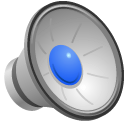 [Speaker Notes: You will want to give a brief overview of the 5 Core Classroom Structures of Math Expressions.  These structures allow children to develop deep conceptual understanding, and then practice, apply and discuss what they know with skill and confidence.  (there is an overview of these structures in the front matter of the TE – Vol. 1)
Math Talk – Students explain thinking using drawings that support understandings and promote meanings.
Quick Practice – Routines that involve whole-class responses or individual partner practice and are frequently led by student leaders.
Student Leaders – Teachers facilitate students’ growth by helping all students take on leadership roles with structured practice activities
Helping Community – A classroom in which everyone is both a teacher and a learner to enhance mathematical understanding, competence and confidence
Building Concepts – Objects, drawings, conceptual language, and real-world situations strengthen mathematical ideas and understanding.]
Please watch the 
Helping Community
video 
then debrief
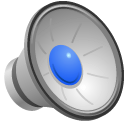 Helping Community
Provide peer tutoring for all students
Make checkers all abilities levels
Be creative on what you call a “mistake”
Be a cheerleader in your class
Model best behavior for a community member
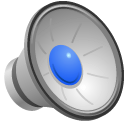 Five Core Lesson Structures
Quick Practice
Math     Talk
Student  Leaders
Develop Conceptual Understanding
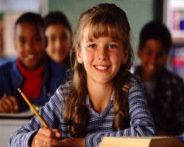 Helping
Community
Building Concepts
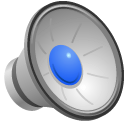 [Speaker Notes: You will want to give a brief overview of the 5 Core Classroom Structures of Math Expressions.  These structures allow children to develop deep conceptual understanding, and then practice, apply and discuss what they know with skill and confidence.  (there is an overview of these structures in the front matter of the TE – Vol. 1)
Math Talk – Students explain thinking using drawings that support understandings and promote meanings.
Quick Practice – Routines that involve whole-class responses or individual partner practice and are frequently led by student leaders.
Student Leaders – Teachers facilitate students’ growth by helping all students take on leadership roles with structured practice activities
Helping Community – A classroom in which everyone is both a teacher and a learner to enhance mathematical understanding, competence and confidence
Building Concepts – Objects, drawings, conceptual language, and real-world situations strengthen mathematical ideas and understanding.]
Please watch the 
Student Leaders
video 
then debrief
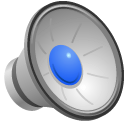 Student Leaders
All students a chance to be successful
Train students to take a leadership role
Opens up time for the teacher to target support
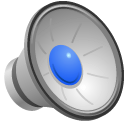 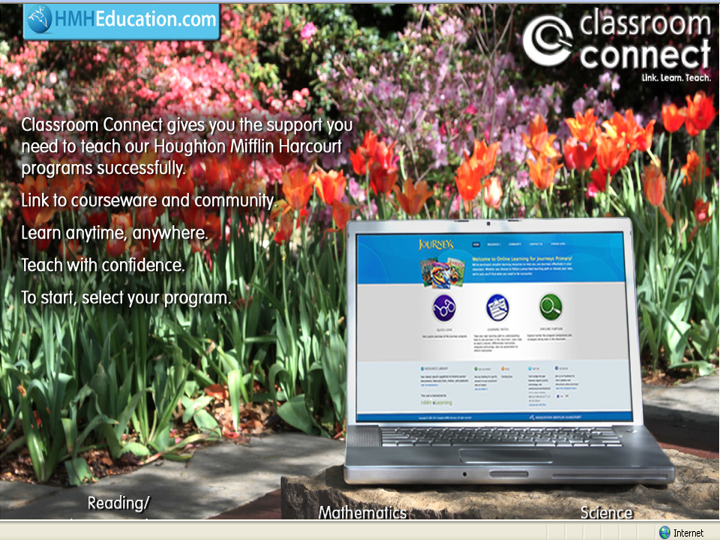 Please Watch the 
Math Talk Video 
then debrief
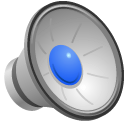 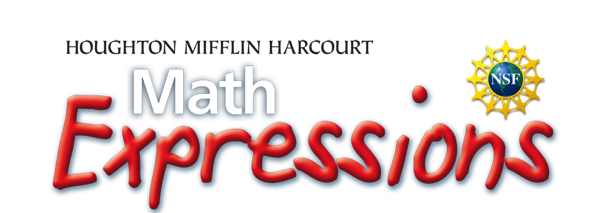 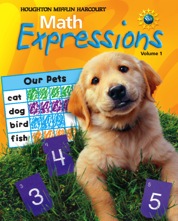 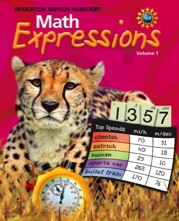 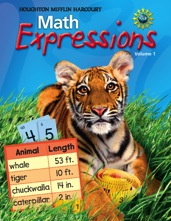 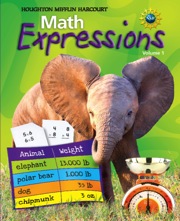 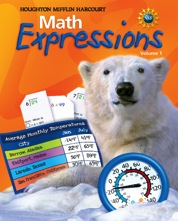 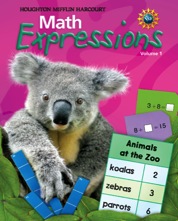 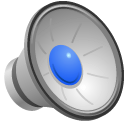 [Speaker Notes: Opening Slide; Introduction]